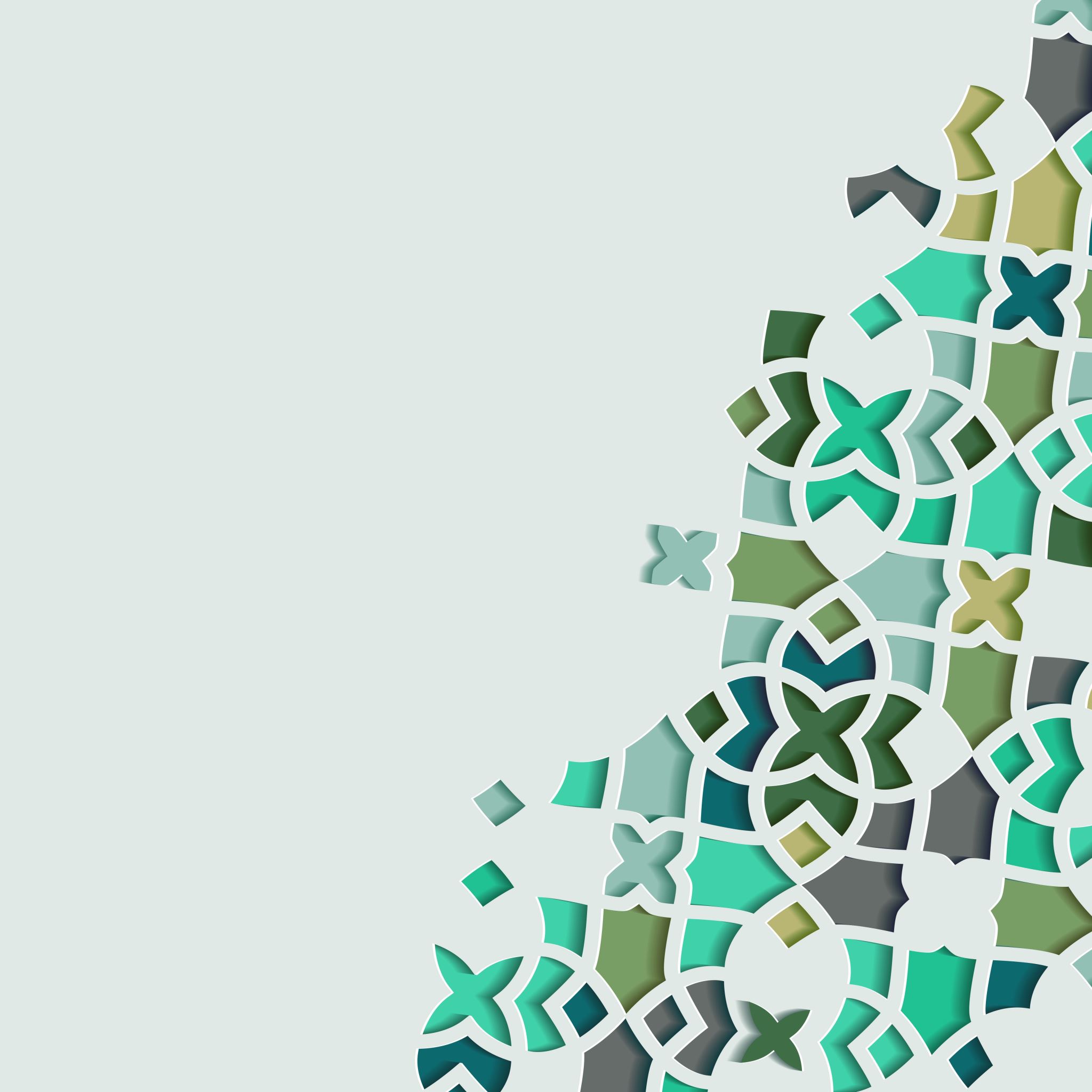 The Life of Prophet Muhammad
Lesson 20
The Prophet Invites Najashi to Islam
The Prophet not only sent his followers to seek refuge with Najashi, he also invited the latter to Islam.
ʿAmr ibn Umayyah al-Ḍamrī, the Prophet’s envoy to al-Najashi.
He said, “I must speak and you must listen. Accept Islam and you will have attained all good and virtue. If you do not, then you have behaved with this Prophet as the Jews behaved with Jesus son of Mary.”
The Prophet Invites Najashi to Islam
Al-Najashi replied, “I testify that he is the Prophet awaited by the people of the book, and that the prophecy of Moses concerning the one who will ride a donkey is like the prophecy of Jesus concerning the one who will ride a camel. I know that nothing is like seeing [him with my own eyes]. But my supporters in Abyssinia are few. Give me some time so I can gather more supporters and soften their hearts. If I can, I will come to him.”
Turmoil in Abyssinia
The people accuse al-Najashi of betraying their religion and insulting Jesus by calling him a slave of God.
Al-Najashi puts the Muslims on boats and sends them off telling them, “If I am ousted, go wherever you can, and if I win then you may stay.” 
Al-Najashi writes on a piece of paper, “He testifies that there is no god but Allah and that Muḥammad is his servant and messenger. And he testifies that Jesus son of Mary is the servant of God, and His messenger, and a spirit created by Him, and His word, which He cast into the Virgin Mary.” Then he placed this in his breast pocket near his heart.
Turmoil in Abyssinia
He entered his public court and addressed his people saying, “O people of Abyssinia, am I not the most worthy ruler for you?” They replied that he was. He asked, “How has my character been?” They replied that he has the best character. Then he asked, “Then what is the matter?” They said, “You have abandoned our religion and you think that Jesus is a servant.” He asked, “What do you all say about Jesus?” They said, “That he is the son of God.” Al-Najāshī placed his hand over his breast pocket and said, “I testify that Jesus son of Mary is nothing more than this.” He thus satisfied his people and affirmed his faith at the same time.
The Conversion of Hamza
The formal conversion of Hamza ibn Abdul Muttalib to Islam was a huge morale booster for the Muslims. It gave them a sense of security and protection.
. It's narrated that Hamza was a well known archer, he was one of the strongest men in Makkah. He would often go on long expeditions, and when he returns, he would go to the Ka'bah, do tawaf and go home.
The Story of Hamza’s conversion.
The Conversion of Hamza
One day Abu Jahal was verbally abusing the Prophet (s) and his ancestors in a way that was uniquely offensive even for Abu Jahal.
News reaches Hamza that Abu Jahal had publicly ridiculed the Prophet and his ancestors.
Hamza went straight to Abu Jahal and struck him in the face with his bow and blood gushed from his face. He proclaimed to Abu Jahal and everyone around that Muhammad was not only his nephew but that he is also a follower of his religion.
The Conversion of Umar
The conversion of Umar, in the Sunni tradition is considered a major turning point because they argue that his conversion strengthened Islam and intimidated the enemies of the Muslims.
Like Hamza, he is portrayed as a physically powerful person with massive influence.
Umar was one of the most rabid enemies of Islam. Some historians mention that Umar's hatred of Islam, and his hostility to the Prophet were matched only by the hatred of, and hostility to them, of his own maternal uncle, Abu Jahl.
The Conversion of Umar
It is said that one day in sheer exasperation, Umar resolved to kill the Prophet and thus to extinguish the flame of Islam itself. He left his home with this intention.
On his way to Dar al-Arqam, he was met by Nu'aym ibn Abdullah. Upon learning what Umar was about, Nu'aym said, “By God, you have deceived yourself, O Umar! Do you think that Banu Abd Manaf would let you run around alive once you had killed their son Muhammad?
The Conversion of Umar
Umar was furious to hear that his sister and her husband had become Muslims. He immediately changed his direction from Arqam's house to her house to investigate the rumor.
Umar came to the door (of the house of his sister) as Khabbab (a companion of the Prophet) was teaching her and her husband Surat Taha.
Umar exploded in wrath and struck his sister in her face. The blow caused her mouth to bleed. He was going to strike again but the sight of blood made him pause. He suddenly appeared to relent, and then in a changed tone asked her to show him what she was reading.
The Conversion of Umar
Umar immediately went away, washed himself, returned to his sister's home, read the text of Quran, and then went to the house of Arqam where he formally accepted Islam.
Umar was about 35 years old when he became a recited his shahadah.
This took place in the 6th year after the commencement of the Prophetic mission.
The Conversion of Umar
Al-Tirmidhi reports a tradition from Abdullah ibn Umar:
عَنِ ابْنِ عُمَرَ، أَنَّ رَسُولَ اللَّهِ صلى الله عليه وسلم قَالَ ‏ "‏ اللَّهُمَّ أَعِزَّ الإِسْلاَمَ بِأَحَبِّ هَذَيْنِ الرَّجُلَيْنِ إِلَيْكَ بِأَبِي جَهْلٍ أَوْ بِعُمَرَ بْنِ الْخَطَّابِ ‏"‏ ‏.‏ قَالَ وَكَانَ أَحَبَّهُمَا إِلَيْهِ عُمَرُ ‏
“That the Messenger of God said: "O God! Honor Islam through the most dear of these two men to you: Through Abu Jahl or through 'Umar bin Al-Khattab." He said: "And the most dear of them to Him was 'Umar."
The Conversion of Umar
The reports portraying Umar as a fearless man who was willing to kill the Prophet is doubtful because we see no signs of this fearlessness in any of the battles of Islam.
 Did the situation for Muslims improve or get worse after Umar’s conversion?
The Conversion of Umar
عَبْدُ اللَّهِ بْنُ عُمَرَ ـ رضى الله عنهما ـ لَمَّا أَسْلَمَ عُمَرُ اجْتَمَعَ النَّاسُ عِنْدَ دَارِهِ وَقَالُوا صَبَا عُمَرُ‏.‏ وَأَنَا غُلاَمٌ فَوْقَ ظَهْرِ بَيْتِي، فَجَاءَ رَجُلٌ عَلَيْهِ قَبَاءٌ مِنْ دِيبَاجٍ فَقَالَ قَدْ صَبَا عُمَرُ‏.‏ فَمَا ذَاكَ فَأَنَا لَهُ جَارٌ‏.‏ قَالَ فَرَأَيْتُ النَّاسَ تَصَدَّعُوا عَنْهُ فَقُلْتُ مَنْ هَذَا قَالُوا الْعَاصِ بْنُ وَائِلٍ‏.‏
“When `Umar embraced Islam, all The (disbelieving) people gathered around his home and said, "`Umar has embraced Islam." At that time I was still a boy and was on the roof of my house. There came a man wearing a cloak of Dibaj (i.e. a kind of silk), and said, "`Umar has embraced Islam. Nobody can harm him for I am his protector." I then saw the people going away from `Umar and asked who the man was, and they said, "Al-`As bin Wail.”


Source: Sahih al-Bukhari
The Conversion of Umar
عَبْدِ اللَّهِ بْنِ عُمَرَ عَنْ أَبِيهِ، قَالَ بَيْنَمَا هُوَ فِي الدَّارِ خَائِفًا، إِذْ جَاءَهُ الْعَاصِ بْنُ وَائِلٍ السَّهْمِيُّ أَبُو عَمْرٍو، عَلَيْهِ حُلَّةُ حِبَرَةٍ، وَقَمِيصٌ مَكْفُوفٌ بِحَرِيرٍ، وَهُوَ مِنْ بَنِي سَهْمٍ، وَهُمْ حُلَفَاؤُنَا فِي الْجَاهِلِيَّةِ فَقَالَ لَهُ مَا بَالُكَ قَالَ زَعَمَ قَوْمُكَ أَنَّهُمْ سَيَقْتُلُونِي إِنْ أَسْلَمْتُ‏.‏ قَالَ لاَ سَبِيلَ إِلَيْكَ‏.‏ بَعْدَ أَنْ قَالَهَا أَمِنْتُ، فَخَرَجَ الْعَاصِ، فَلَقِيَ النَّاسَ قَدْ سَالَ بِهِمُ الْوَادِي فَقَالَ أَيْنَ تُرِيدُونَ فَقَالُوا نُرِيدُ هَذَا ابْنَ الْخَطَّابِ الَّذِي صَبَا‏.‏ قَالَ لاَ سَبِيلَ إِلَيْهِ‏.‏ فَكَرَّ النَّاسُ‏.‏
“While `Umar was at home in a state of fear, there came Al-`As bin Wail As-Sahmi Abu `Amr, wearing an embroidered cloak and a shirt having silk hems. He was from the tribe of Bani Sahm who were our allies during the pre-Islamic period of ignorance. Al-`As said to `Umar "What is wrong with you?" He said, "Your people claim that they would kill me if I become a Muslim." Al-`As said, "Nobody will harm you after I have given protection to you." So Al-`As went out and met the people streaming in the whole valley. He said, "Where are you going?" They said, "We want Ibn Al-Khattab who has embraced Islam." Al-`As said, "There is no way for anybody to touch him." So the people retreated.”
Source: Sahih al-Bukhari